СРПСКИ ЈЕЗИК 4. РАЗРЕД
КАКО НАПИСАТИ КВАЛИТЕТАН ТЕКСТ?
ЊЕГУЈТЕ УСМЕНО И ПИСМЕНО ИЗРАЖАВАЊЕ
ПРАВИЛНО
ТАЧНО
УВЈЕРЉИВО
ИНТЕРЕСАНТНО
СРПСКИ ЈЕЗИК 4. РАЗРЕД
СЛУЖИТЕ СЕ КЊИГОМ КАО ИЗВОРОМ ЗНАЊА
ДОЖИВИТЕ КЊИЖЕВНА ДЈЕЛА
ТУМАЧИТЕ САДРЖАЈ КЊИГА
ЧИТАЊЕМ УПОЗНАЈТЕ РАЗЛИЧИТЕ СТИЛОВЕ
ПИСАЊА И ЖАНРОВЕ
СРПСКИ ЈЕЗИК 4. РАЗРЕД
ЧИТАЈТЕ
ПОПУЛАРНЕ ТЕКСТОВЕ 
ИЗ ЕНЦИКЛОПЕДИЈА
ИНФОРМАЦИЈЕ ИЗ РАЗЛИЧИТИХ ИЗВОРА
ЧАСОПИСЕ ЗА ДЈЕЦУ
СРПСКИ ЈЕЗИК 4. РАЗРЕД
КОРИСТИТЕ БИБЛИОТЕКЕ
ОДЈЕЉЕЊСКЕ
ШКОЛСКЕ
ГРАДСКЕ
ДИГИТАЛНЕ
СРПСКИ ЈЕЗИК 4. РАЗРЕД
ПРАТИТЕ И КРИТИЧКИ ПРОЦЈЕЊУЈТЕ
ТЕЛЕВИЗИЈСКЕ ЕМИСИЈЕ ЗА ДЈЕЦУ
РАДИО ЕМИСИЈЕ ЗА ДЈЕЦУ
ПОЗОРИШНЕ ПРЕДСТАВЕ
ФИЛМОВЕ
СРПСКИ ЈЕЗИК 4. РАЗРЕД
УЧЕСТВУЈТЕ У ШКОЛСКИМ СЕКЦИЈАМА
ЛИТЕРАРНА
ДРАМСКА
РЕЦИТАТОРСКА
НОВИНАРСКА
СРПСКИ ЈЕЗИК 4. РАЗРЕД
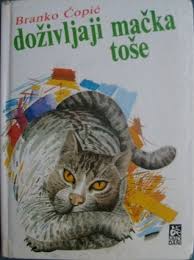 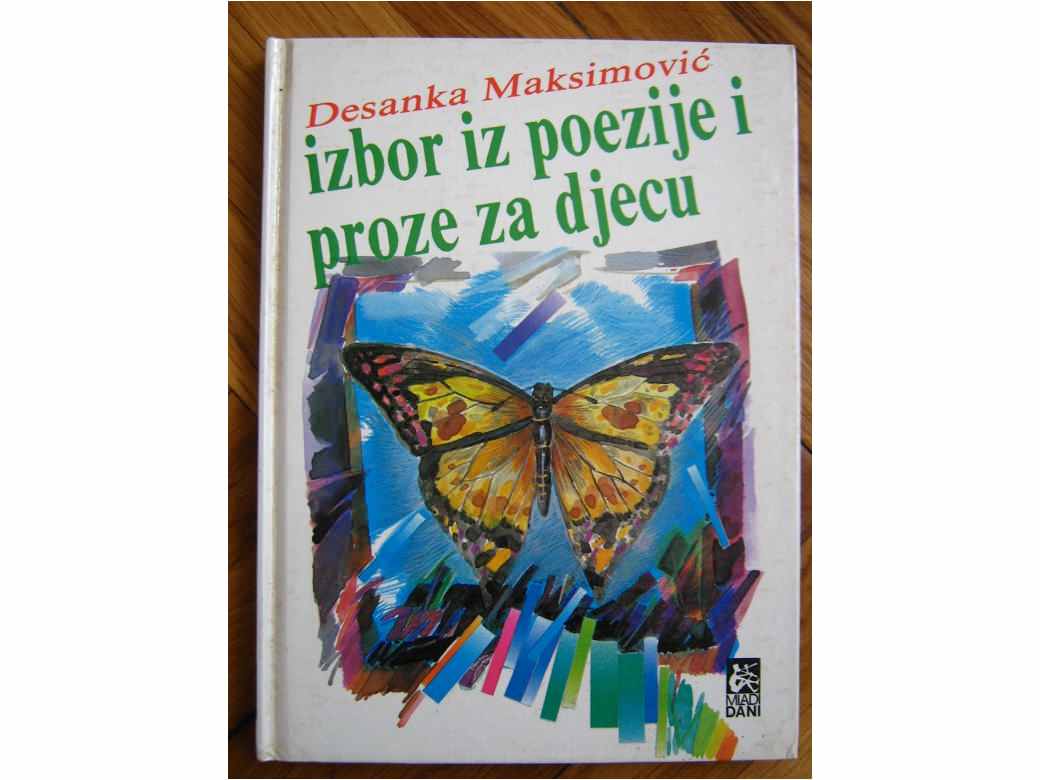 ЛЕКТИРА ЗА 4. РАЗРЕД
Бранко Ћопић: Доживљаји мачка Тоше

Десанка Максимовић: Избор из поезије и прозе за дјецу

Љубивоје Ршумовић: Избор из поезије и прозе за дјецу

Астрид Линдгрен: Пипи дуга чарапа

Ахмет Хромаџић: Патуљак вам прича

Мато Ловрак: Дружба Пере Квржице
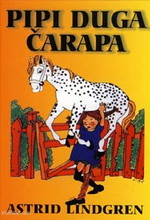 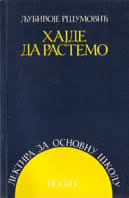 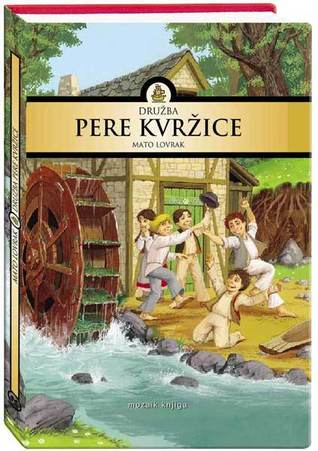 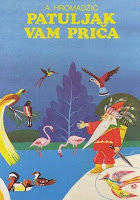 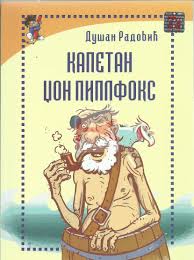 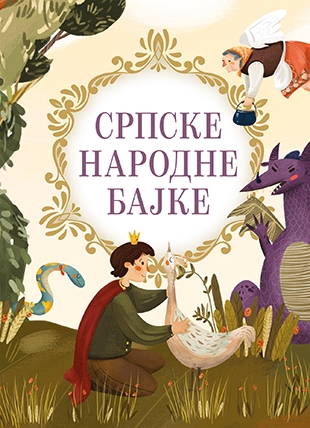 ЛЕКТИРА ЗА 5. РАЗРЕД
Душан Радовић: Капетан Џон Пиплфокс

Рене Гијо: Бијела Грива

Луис Керол: Алиса у земљи чуда

Ивана Брлић Мажуранић: Чудновате згоде шегрта Хлапића

Српске народне бајке 
(двије бајке по избору)

Избор из поезије за дјецу савремених писаца из Републике Српске
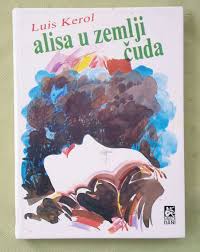 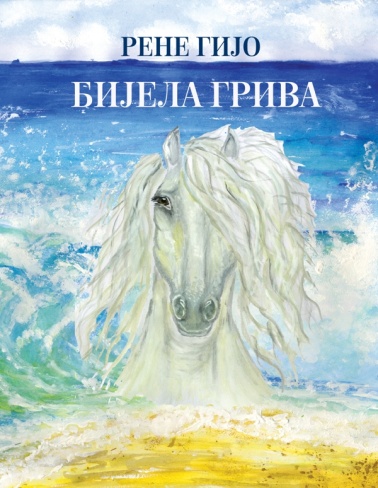 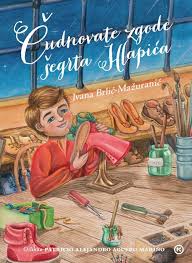 ЧИТАЊЕ
водите дневник;
 описујте бића, 
  предмете, појаве;
 биљежите догађаје;
 измишљајте приче;
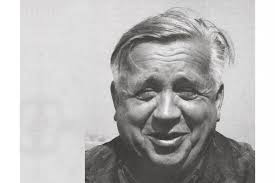 Читање је чин без којег нема писања.
Писати можемо
Умјерено користити средства масовне комуникације.
КАКО ПОСТАТИ ДОБАР ПИСАЦ?
Више времена се дружите са књигом.
ПРАВОПИС
БОГАЋЕЊЕ РЈЕЧНИКА
ПИСАЊЕ
Искуство читања је непроцјењиво за утврђивање правописних правила.
Оно што сваком писцу треба је искуство писане ријечи.
Читањем се учи конструкција реченице и богати ријечник.
Стиче се искуство тема, идеја, садржаја.
Немојте угађати другима, имајте свој став, пишите за себе.
Нека то буде интимна активност.
Утврђена и јасно обликована правописна правила примјени у свом писању.
Усавршите умјетност писања. Будите јасни!
Стечена искуства примјени:
напиши ријеч, прошири реченицу, створи мисао, настала је идеја, напиши причу!
Схватите писање озбиљно. Пишите сваки дан! Писање може да постане ваш позив
КЊИГА ЈЕ ЧОВЈЕКОВ НАЈБОЉИ ПРИЈАТЕЉ
СРПСКИ ЈЕЗИК 4. РАЗРЕД